Інтегрований урок з математики
 та української   
літератури 
у 5 класі
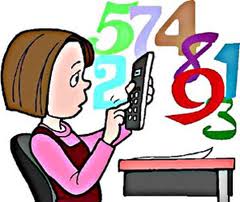 Підготували та провели: 
вчитель математики:  Дворська О. М.
вчитель української літератури: Тишко Г. В.
Інтегрований урок
« Лиш праця світ таким, як є створила. Лиш в праці варто і для праці жить «
Саме ці слова належать відомому українському письменнику.
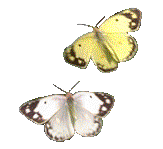 Інтегрований урок
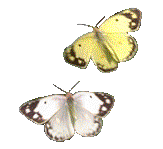 Інтегрований урок
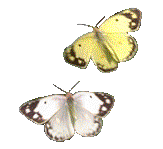 Інтегрований урок
1. Народився І.Я.Франко 27 серпня  _______   року.
2. Івася віддали до школи, коли йому було _____ років і вже через ______ днів він   навчився читати.
3. В _____ років хлопець залишився без батька, а в _____  і без матері.
4. І.Я.Франко побував у Києві у ______ році.
5. Повне зібрання творів письменника вміщене у _______ томах.
6. Помер І.Я.Франко 28 травня ______  року.
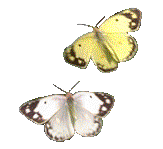 Інтегрований урок
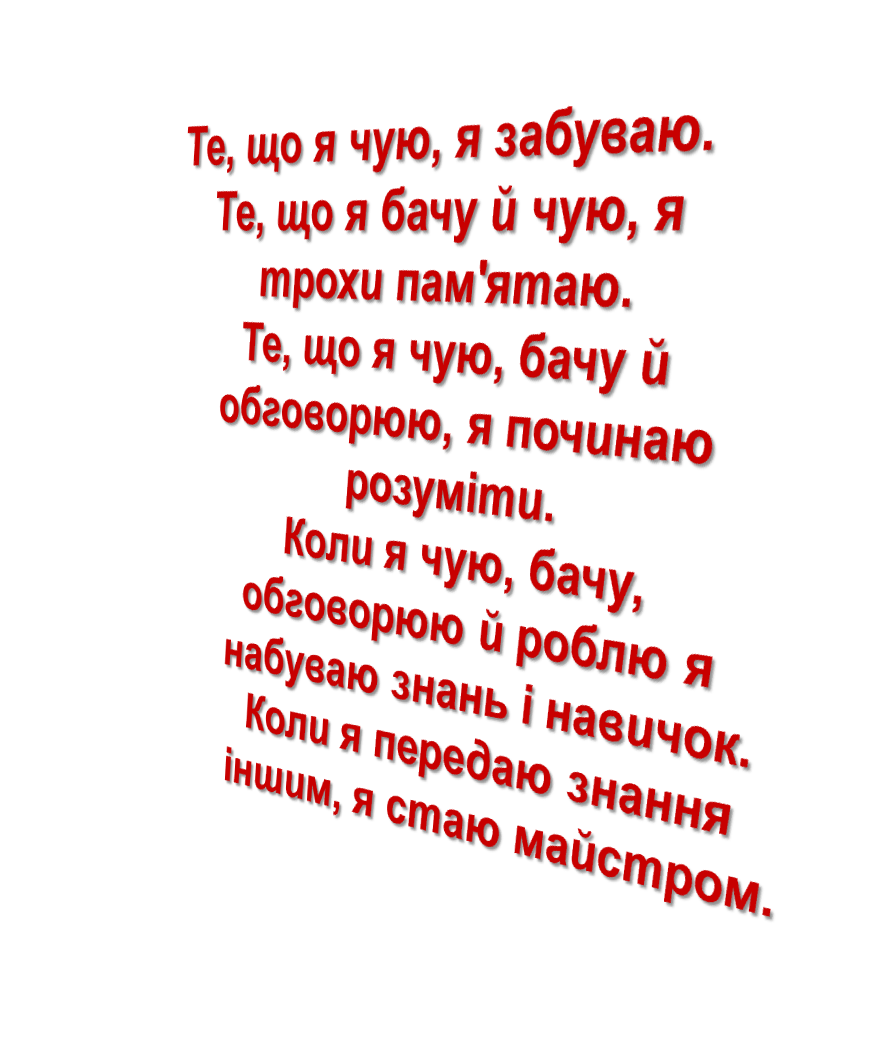 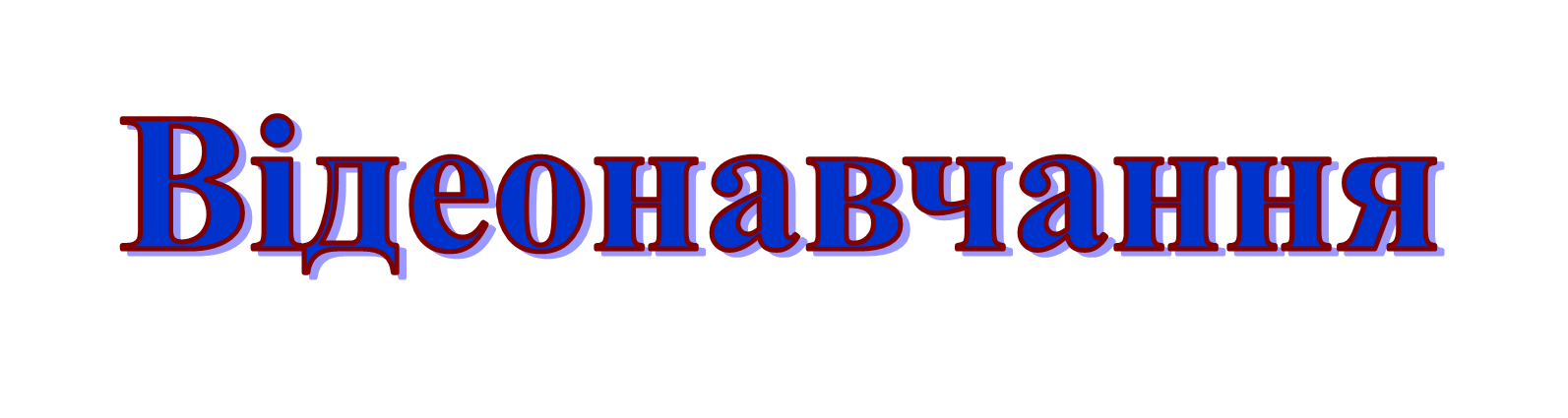 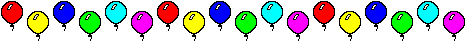 Інтегрований урок
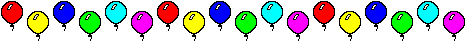 Інтегрований урок
Математично-
Літературна
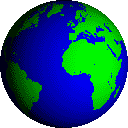 Подорож
Інтегрований урок
Маршрут
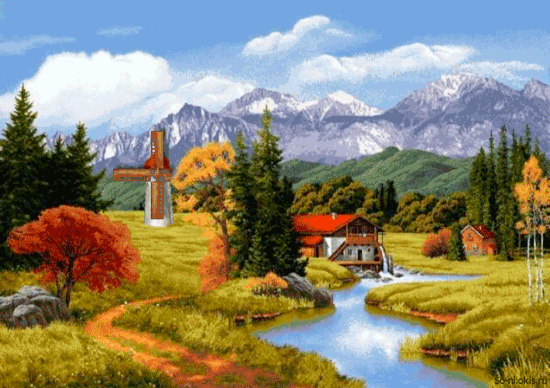 Станція “ Народження 
генія ”
Станція “ Шкільна ”
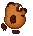 Станція “ Літературна ”
Станція “ Трагічна “
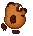 Станція  ” Київська ”
Станція “ Поетична ”
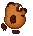 Станція “ Безсмертна ”
Станція ” Творча 
спадщина ”
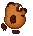 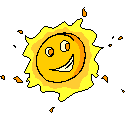 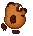 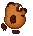 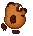 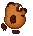 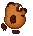 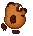 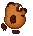 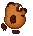 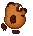 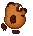 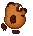 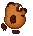 Інтегрований урок
Станція  “ Народження генія ”
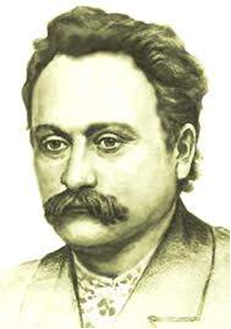 Видатний український письменник І.Я.Франко народився в селі Нагуєвичі Дрогобицького повіту на Львівщині у родині сільського коваля 27 серпня …

     Знайти периметр квадрата зі стороною 464 мм.
Р=4a
Р=4*464
Р=1856
      Відповідь записати у таблицю 1.
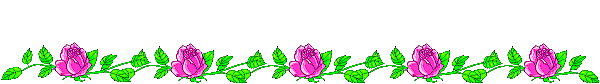 Інтегрований урок
Станція “ Шкільна ”
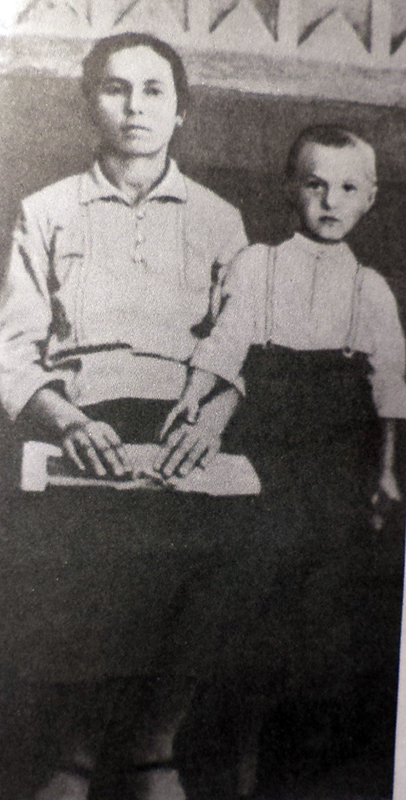 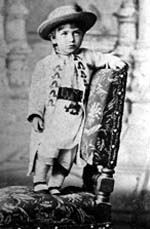 Інтегрований урок
Станція “ Шкільна ”
Дано прямокутник. Знайдіть невідомі величини.
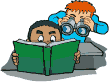 Інтегрований урок
Станція “ Трагічна “
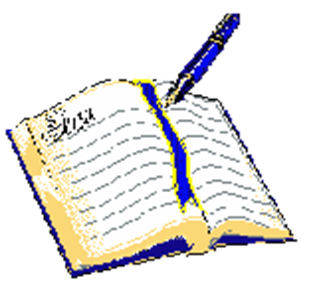 Інтегрований урок
Станція “ Трагічна “
Знайдіть периметри даних многокутників.
1.	Знайти сторону квадрата, якщо його периметр дорівнює 44 см.
2.	Знайти периметр квадрата зі стороною 4 см.
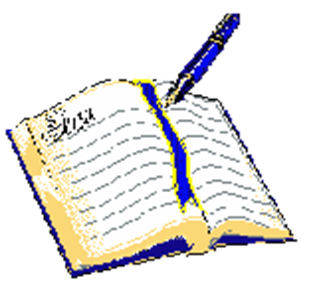 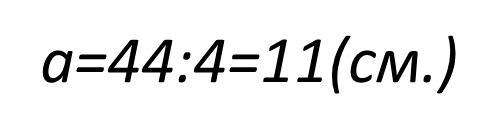 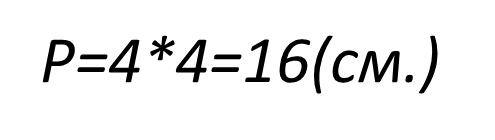 Інтегрований урок
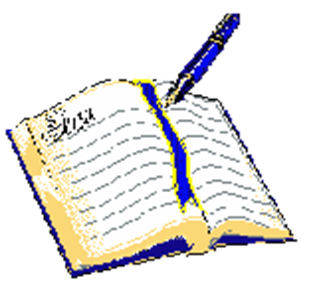 Інтегрований урок
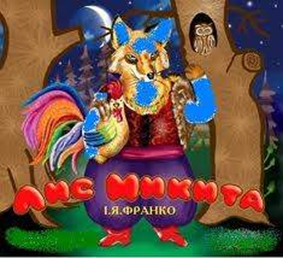 Станція “ Літературна ”
Учитель літератури:  Неоціненним залишається внесок Івана Франка у літературу. Батько чотирьох дітей, він написав чимало цікавих казок, які об’єднав у збірку і видав у ХІХ ст. під назвою «Коли всі звірі говорили». На думку письменника, казки змушують дітей сміятися і думати,
розбуджують цікавість та увагу до явищ природи. До збірки увійшла і казка «Фарбований лис», яку ми вивчали у п’ятому класі.
Інтегрований урок
Станція “ Літературна ”
«Життя, - говорив Франко, - мені мало всміхнулося, а діти були тим  весняним сонячним промінням, яке зігрівало моє серце».
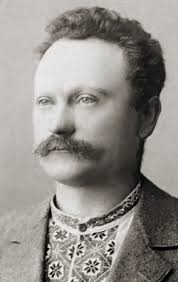 Інтегрований урок
Станція “ Літературна ”
«Правда, скупенька моя наука. Самі початки. З того ще чоловік мудрим не буде. Але я старався подати вам спосіб, як собі далі радити, як далі вчитися. Бо вчитися, діти мої любі, треба далі і далі, раз у раз, весь вік».
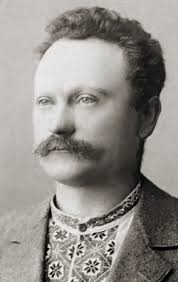 Інтегрований урок
Станція “ Поетична ”
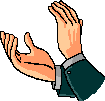 Діти читають вірші
 Івана Франка
Технологія коллективно-групового 
навчання Метод “ Мікрофон”
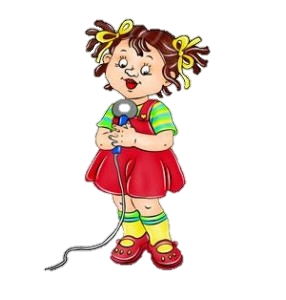 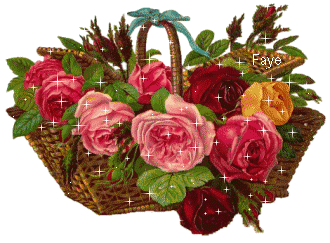 Інтегрований урок
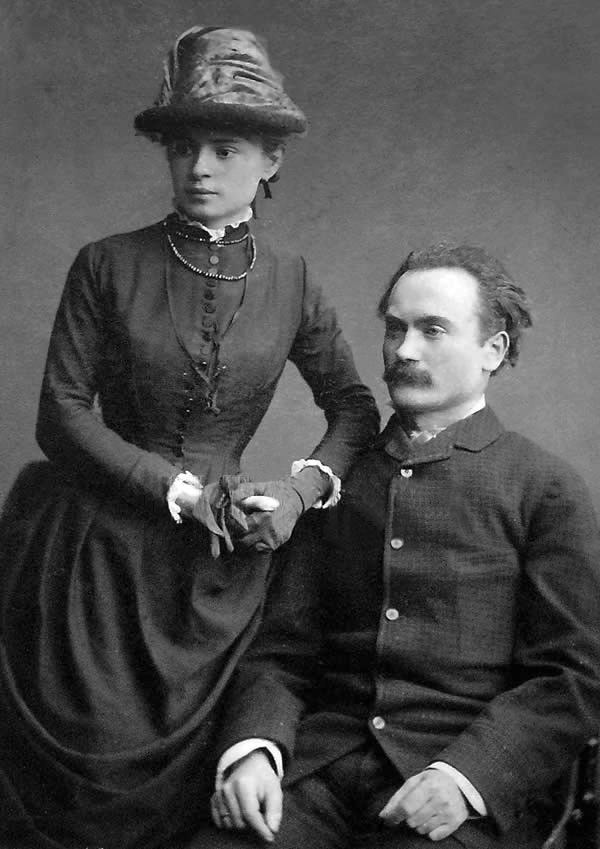 Ми пишаємося тим, що великий письменник двічі відвідує Київ. Він сподівався на Великій Україні знайти матеріальну і культурну підтримку  своїй ідеї видання політичного журналу, а натомість знайшов свою долю (Ольгу Хоружинську).
Інтегрований урок
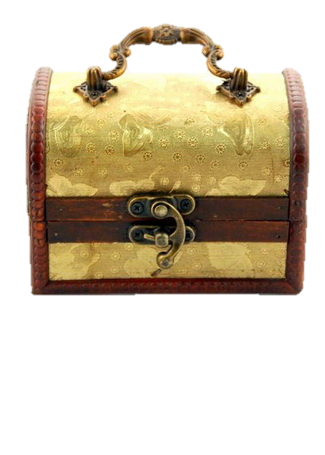 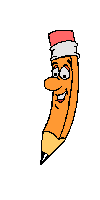 Станція “ Київська ”
Сума  трьох чисел дорівнює 10019. Сума першого і  другого чисел дорівнює 4094, сума першого і третього дорівнює  7810. Знайти перше число.
Інтегрований урок
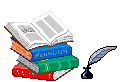 Станція  ” Творча спадщина ”
Знайти периметр рівностороннього 10-кутника, зі стороною 5 метрів.

Отримана відповідь: 50 м -  кількість томів, у яких умістився творчий доробок  І.Я.  Франка.
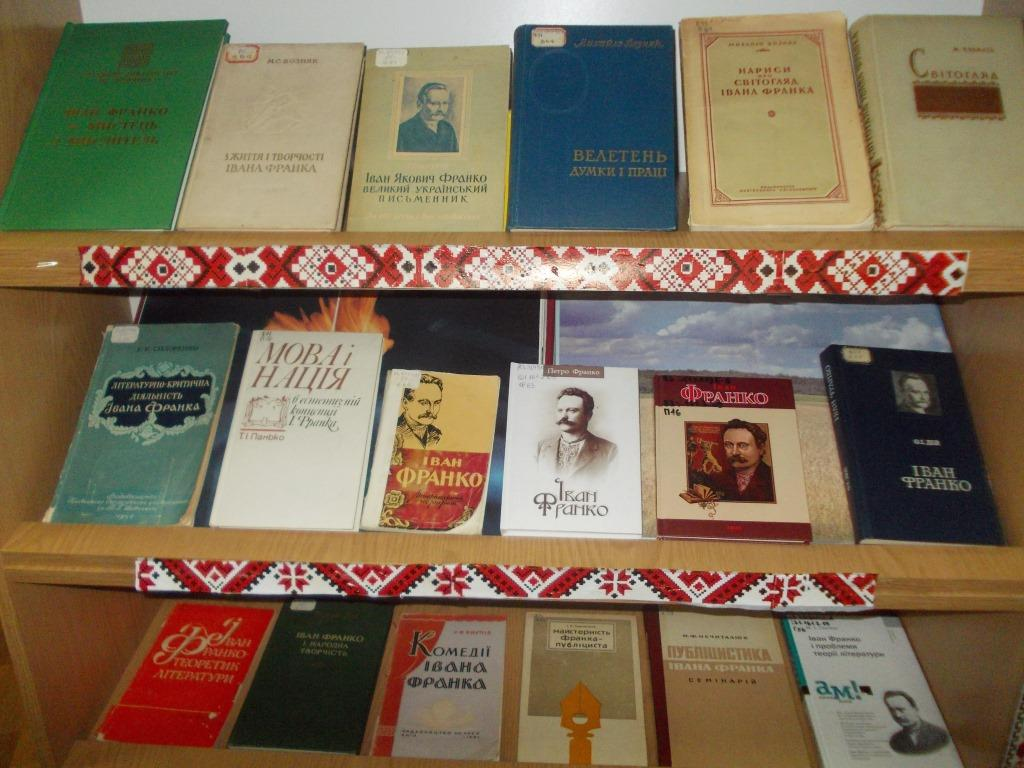 Інтегрований урок
Художня сторінка
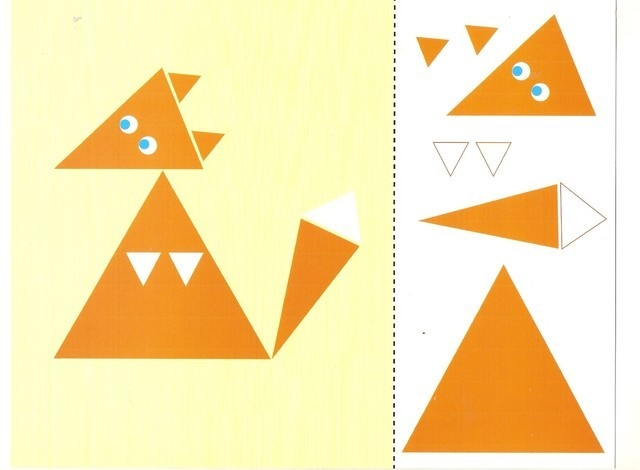 Інтегрований урок
Станція ” Безсмертна ”
Завдання:    Знайти периметр фігури, зображеної намалюнку:
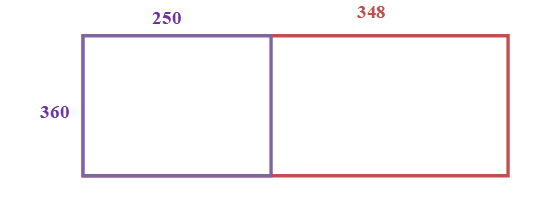 Інтегрований урок
Станція ” Безсмертна ”
Помер Іван Якович Франко 28 травня 1916 року. Письменника по праву вважають продовжувачем традицій Тараса Шевченка. Це відзначив Дмитро Павличко: «Шевченко народив, а Франко виховав українську націю».   І, безперечно, продовжує виховувати сьогодні, адже його творчість хвилює і дітей, і дорослих. І в цьому розумінні він – безсмертний.
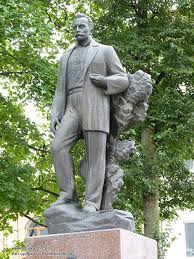 Інтегрований урок
Підбиття підсумків подорожі
Інтегрований урок
До нових зустрічей
наші
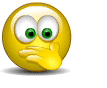 юні
мандрівники !
Інтегрований урок